E-Book Application System Integration (E.A.S.I.)
Seraphim
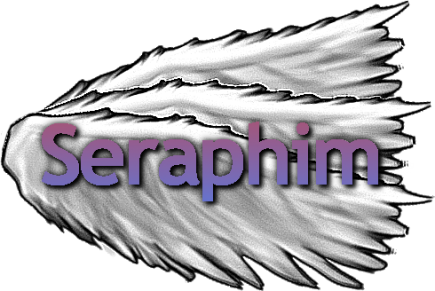 Clients
Our Clients:
Ms. J’aimé Pfeiffer (Capital Region BOCES)
Ms. Jen Cannell (Questar III)

Guests
Dr. Meg Fryling
Dr. Darren Lim
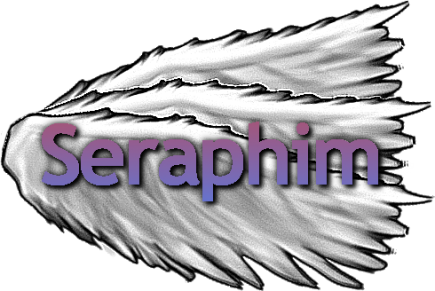 Introductions
Lauren Mathews: Team Leader
Daniel Street: Web Master
Nicholas Roth: Database Manager
Kevin Mango: Development Director
Tyler Carpenter-Rivers: Document Analyst
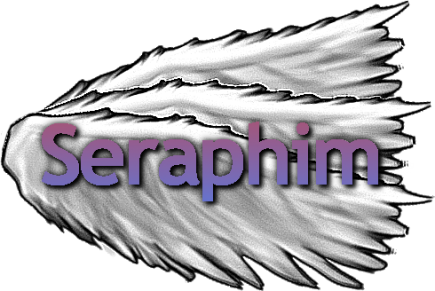 Problem Overview
Seraphim’s clients, Ms. Jen Cannell and Ms. Jaimé Pfeiffer, are in need of a single sign-on system for students to access and download e-books from their district’s libraries.
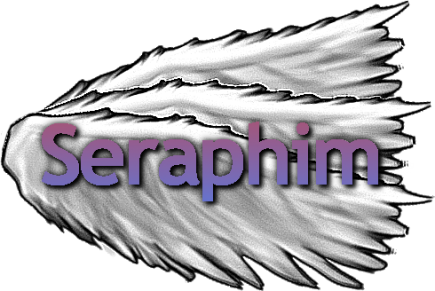 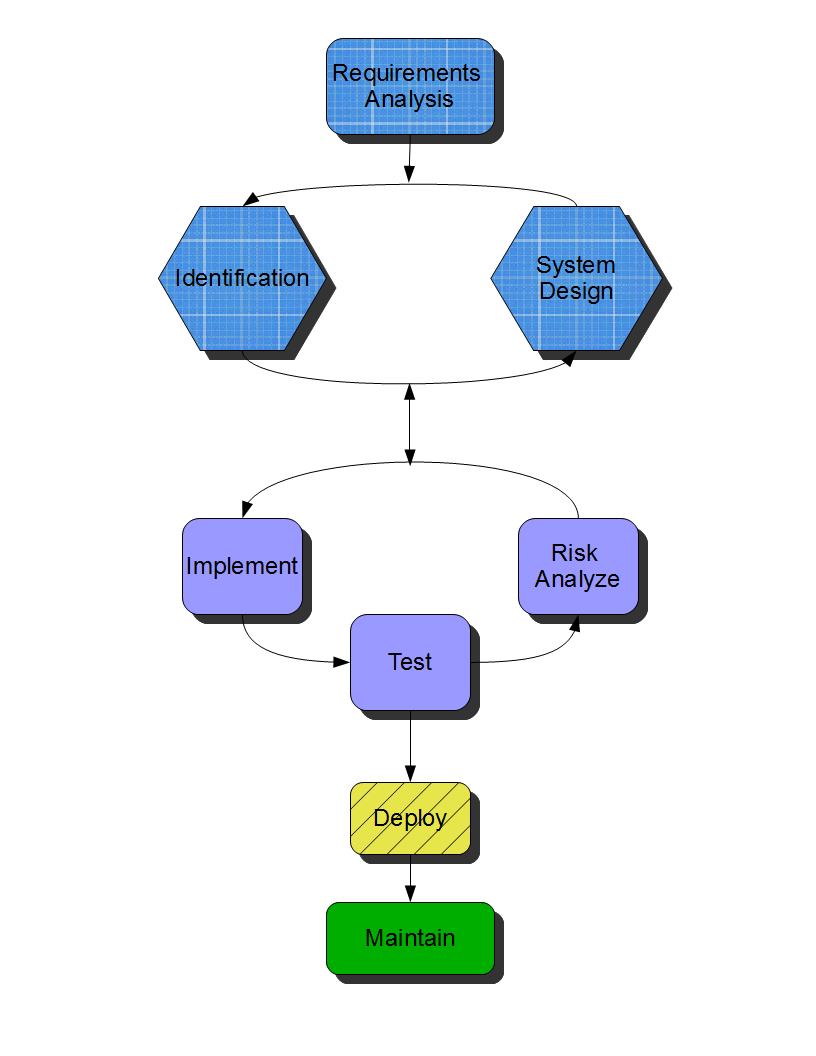 Spiralfall
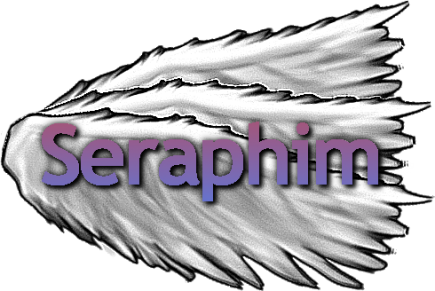 Use Case Narratives
Student
Teacher
Administrator
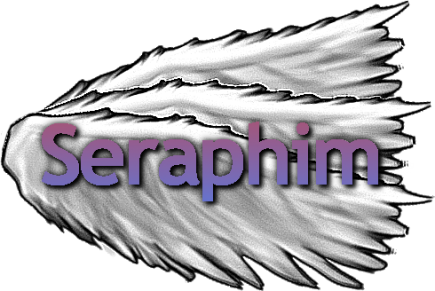 Use Case Narratives - Student
Login (Username, Password, District)
Access to e-books in district & level
Viewing: Genres, Subjects, Levels
Searching
My Account
Inactivity Log-Out
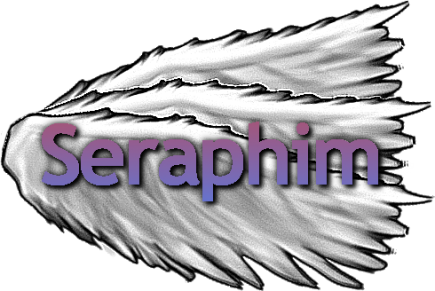 Use Case Narratives - Teacher
All E-Book Access
Teaching Books
Edit Students
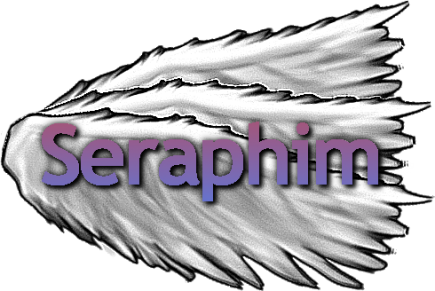 Use Case Narratives - Administrator
My Account:
User Types (Edit/Add/Remove)
Vendors (Update/Add/Remove)
Books (Update/Edit)
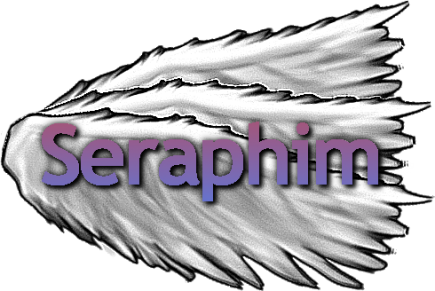 UML Use Case Diagram Legend
Actor
System Boundary
Participation Line
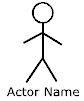 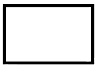 Includes Relationship
Use
Extends Relationship
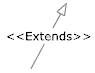 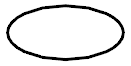 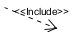 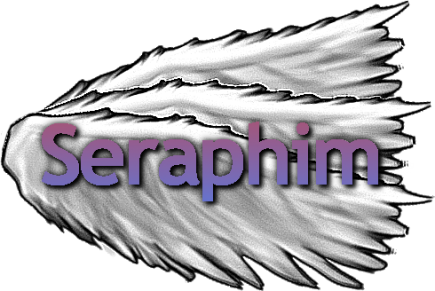 UML Use Case Diagram
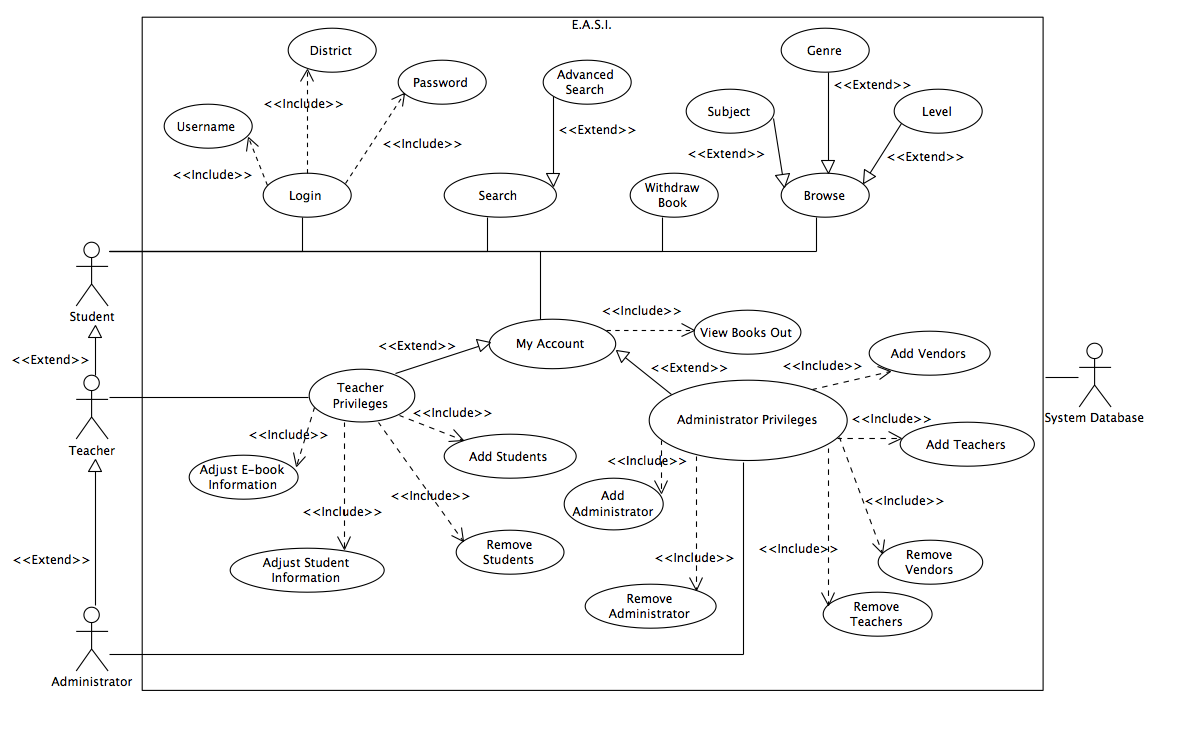 UML Use Case Diagram - Top
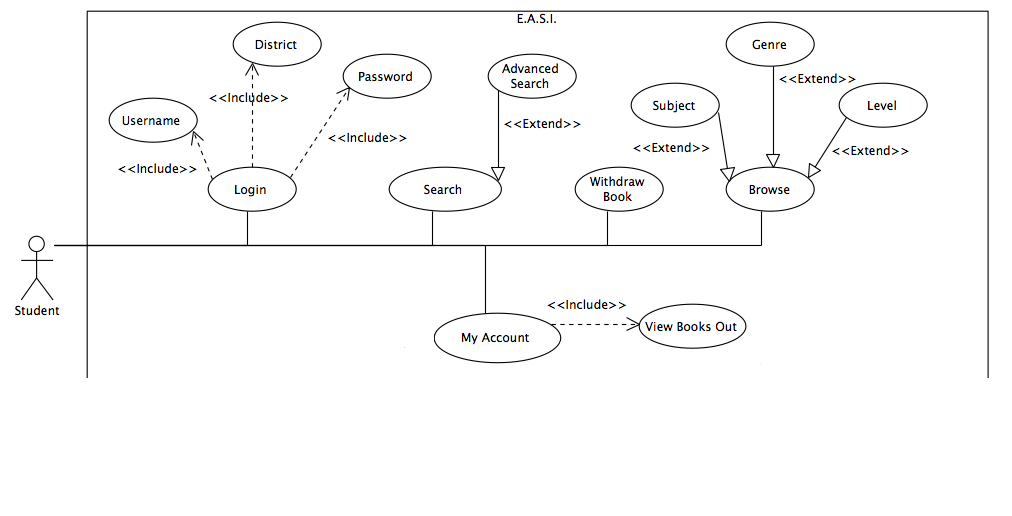 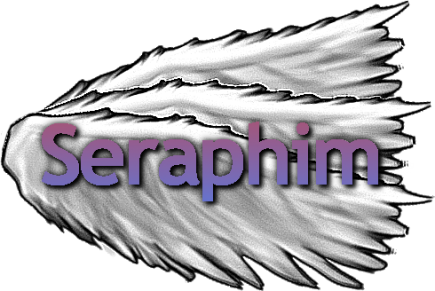 UML Use Case Diagram - Bottom
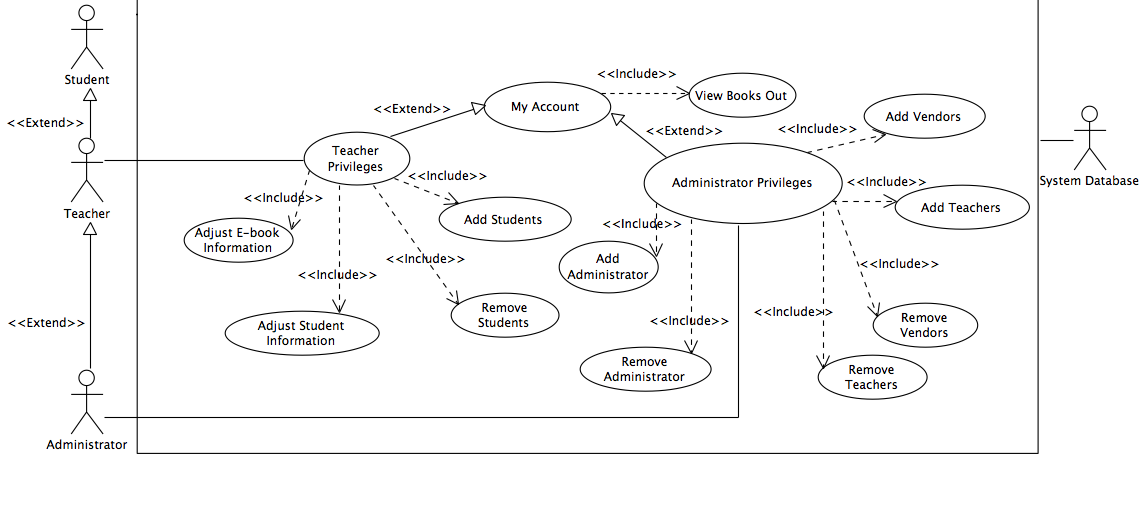 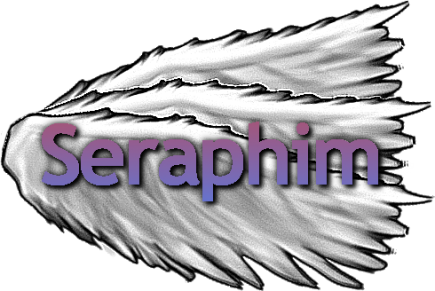 Deployment Diagram – Top
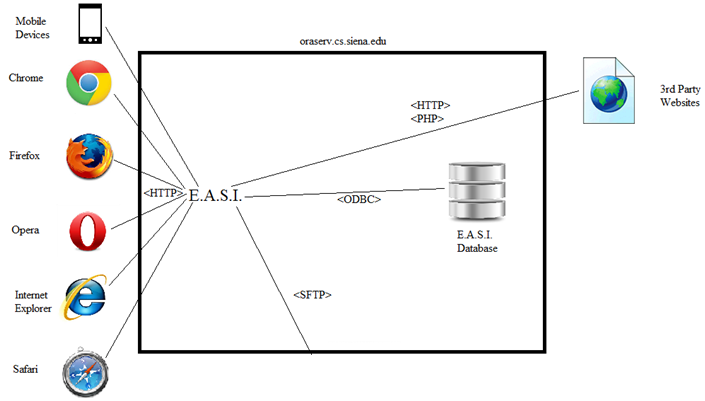 Deployment Diagram - Bottom
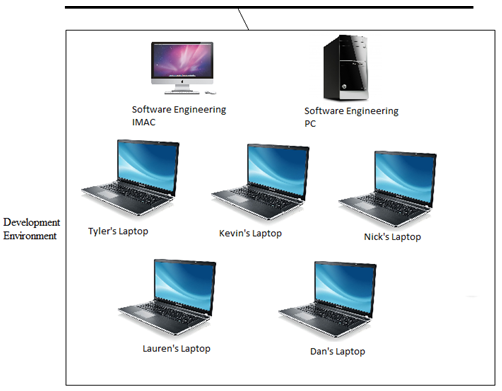 Website Map Legend
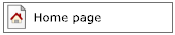 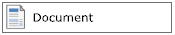 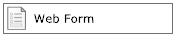 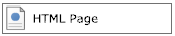 Link
Page Redirect
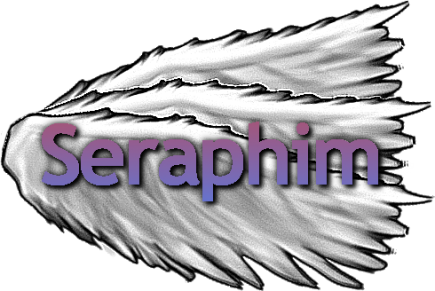 Website Map
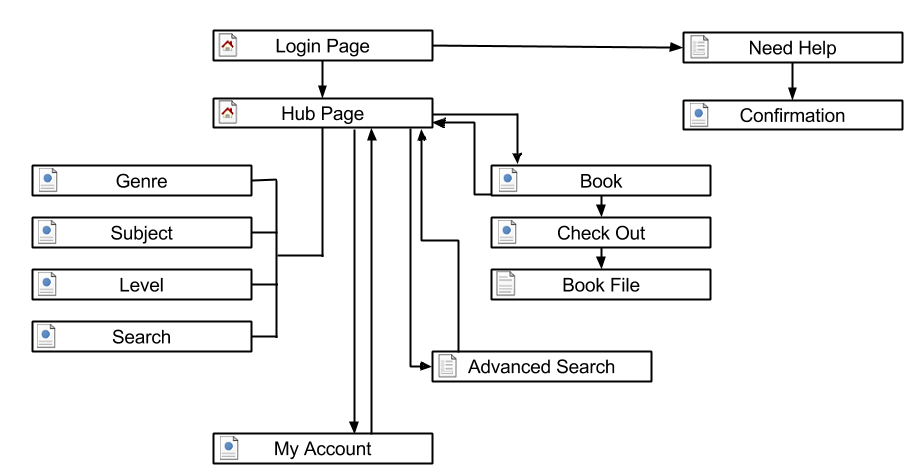 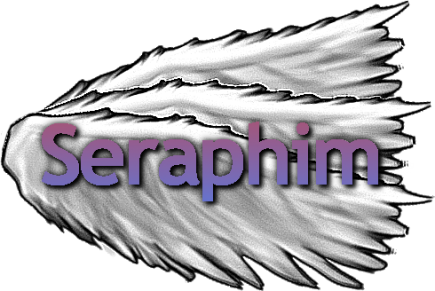 Website Map
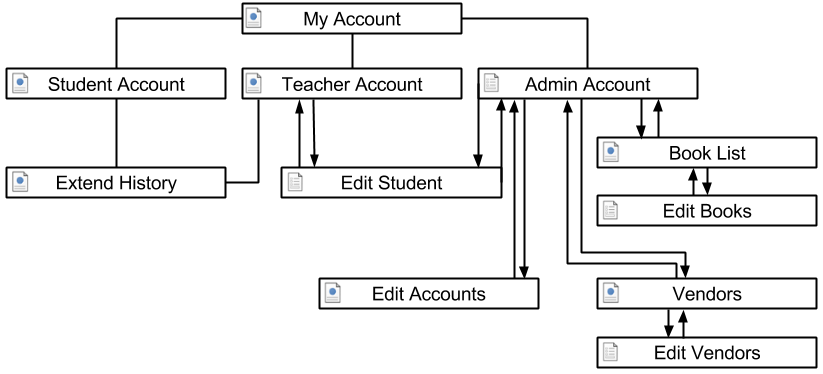 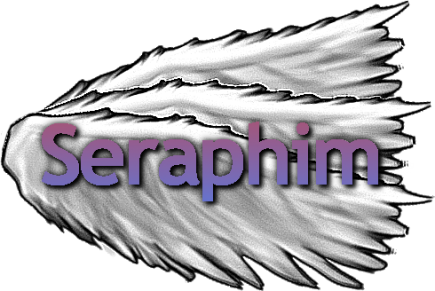 Activity Diagram - Legend
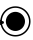 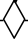 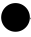 Initial Node
Final Node
Decision Node
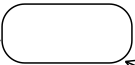 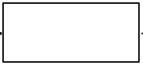 Activity Object
Data Object
Split/Join
Flow
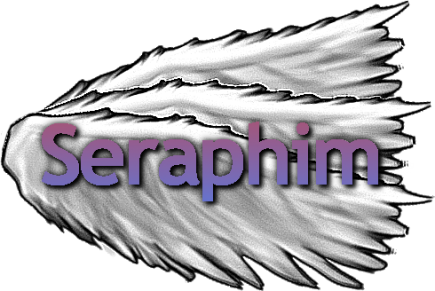 Login
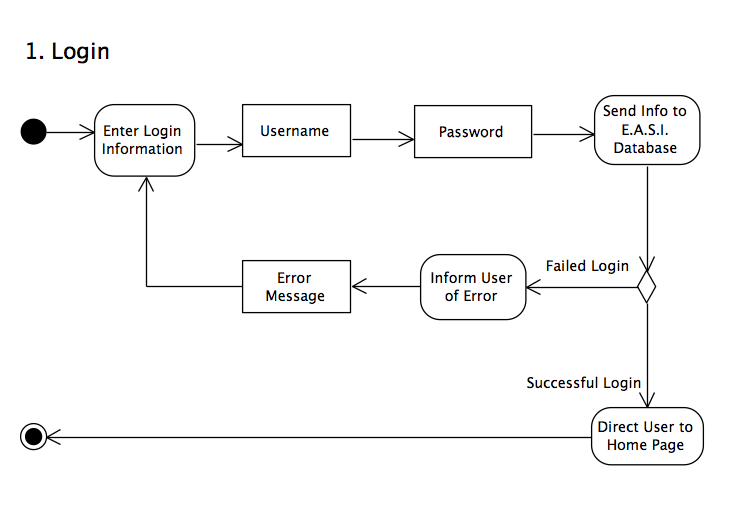 Withdraw
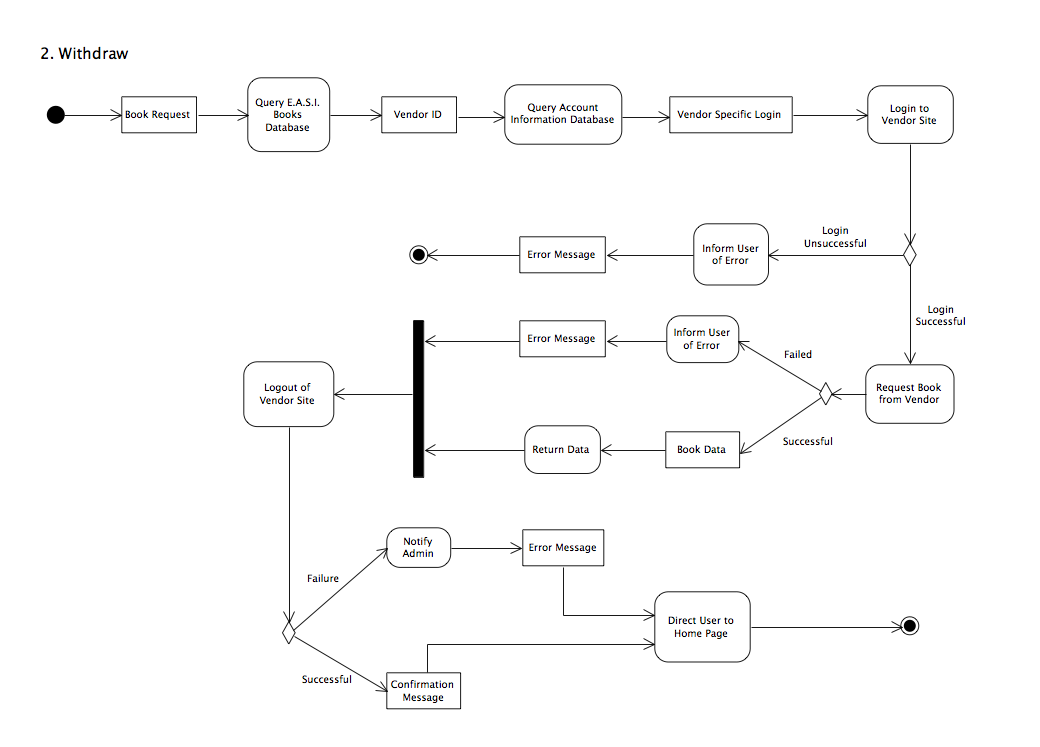 Edit User Information
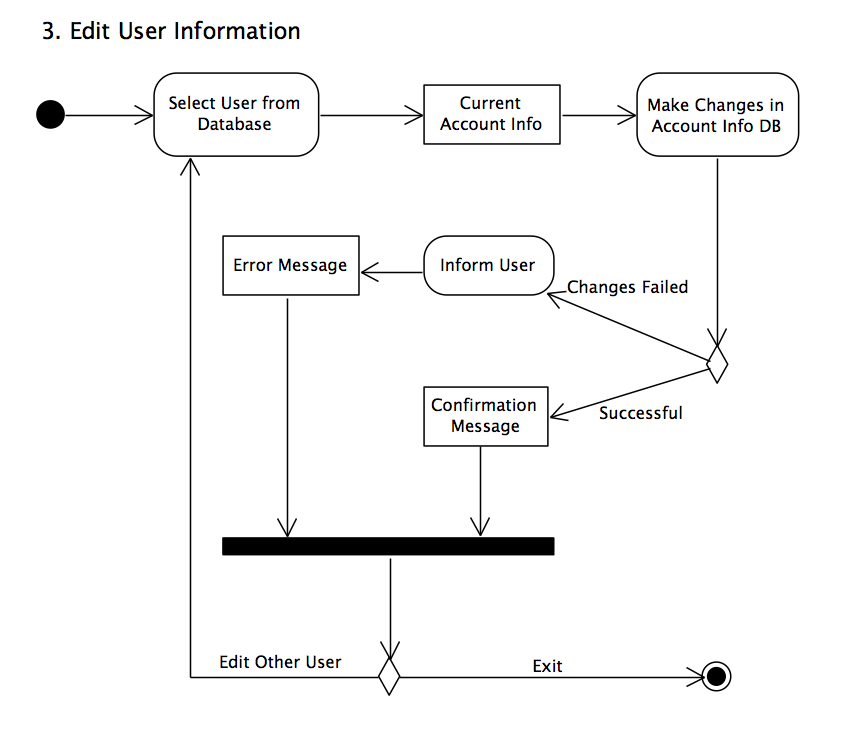 Add/Remove User
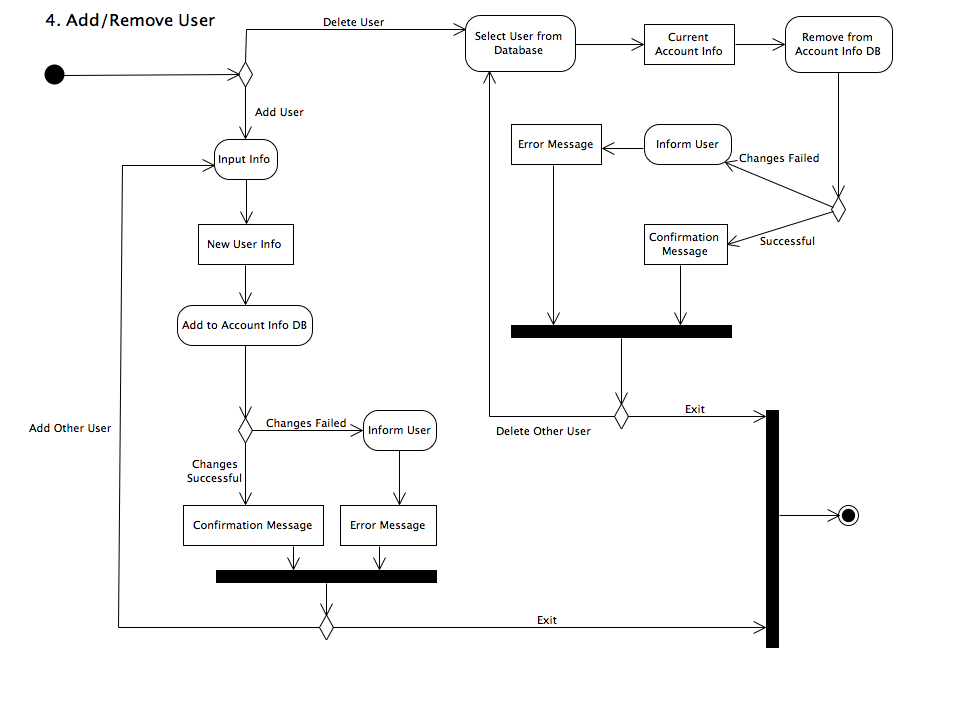 Add/Remove Book
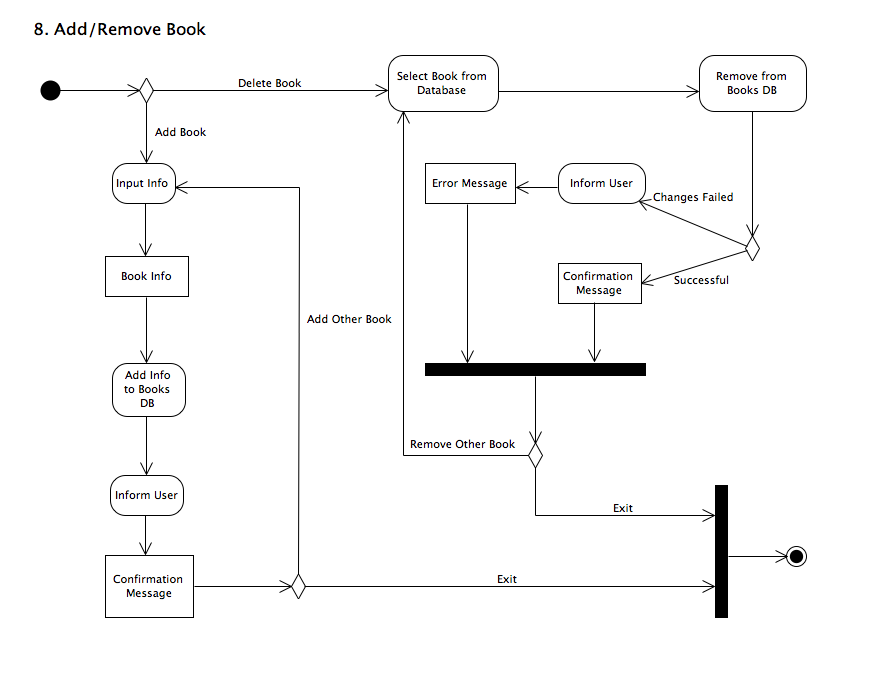 Search Books
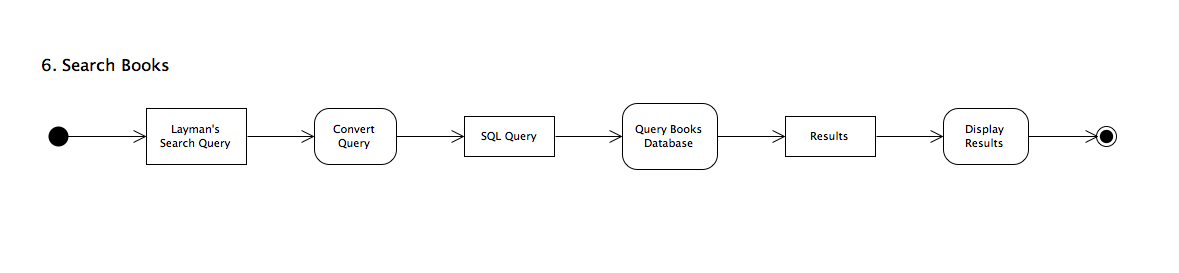 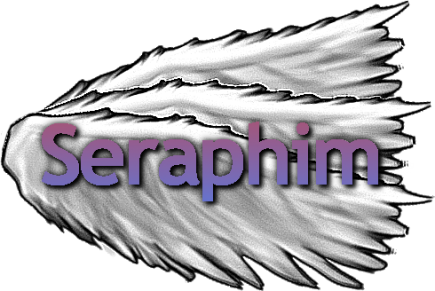 Remove Vendor
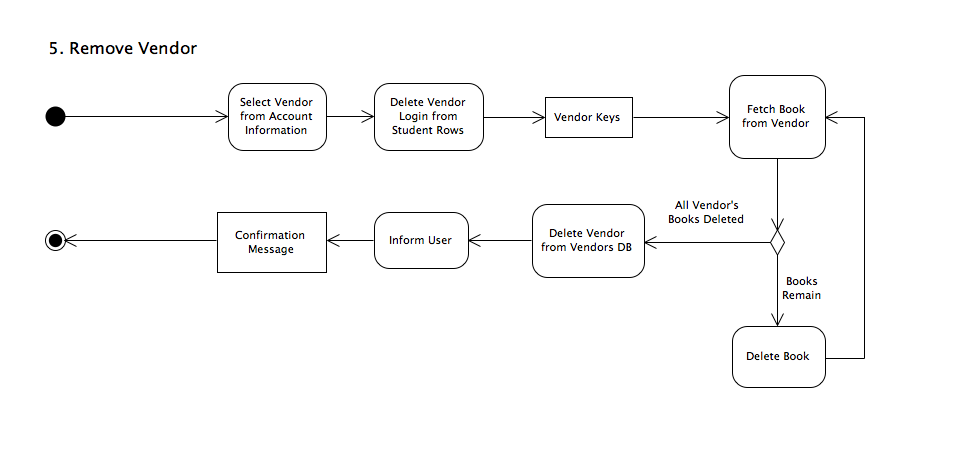 Add Vendor
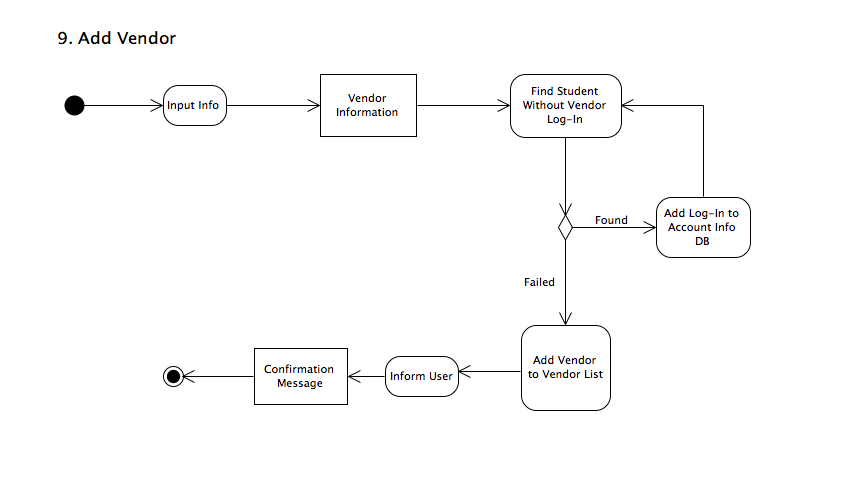 Data Flow Diagram - Legend
Process
Entity
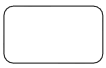 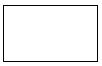 Data Flow
Data Store
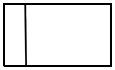 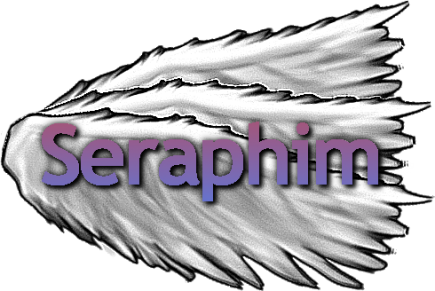 Data Flow Diagram - Context
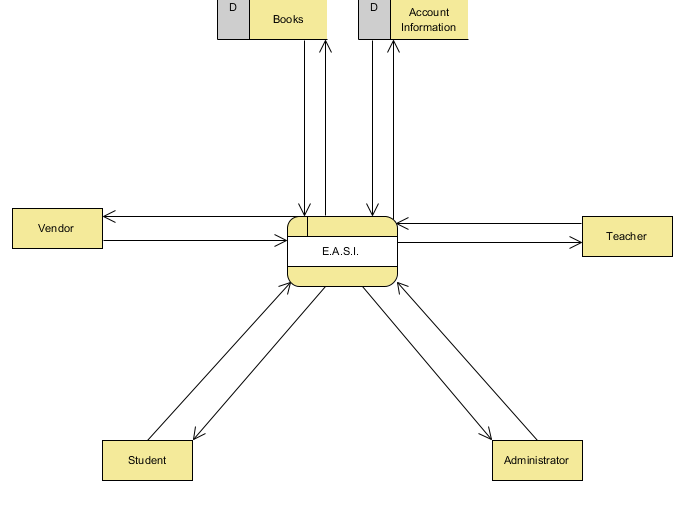 Data Flow Diagram – Level 0
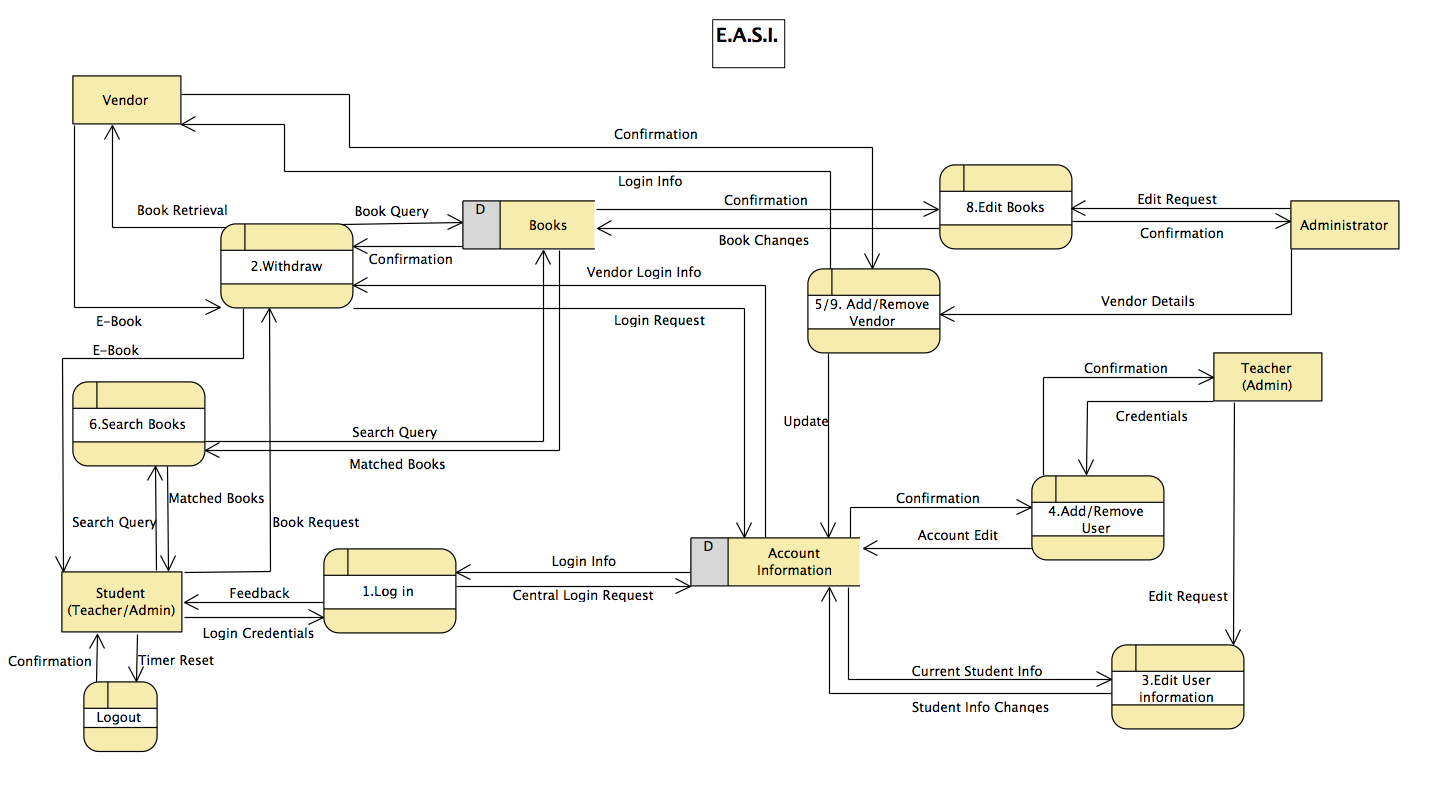 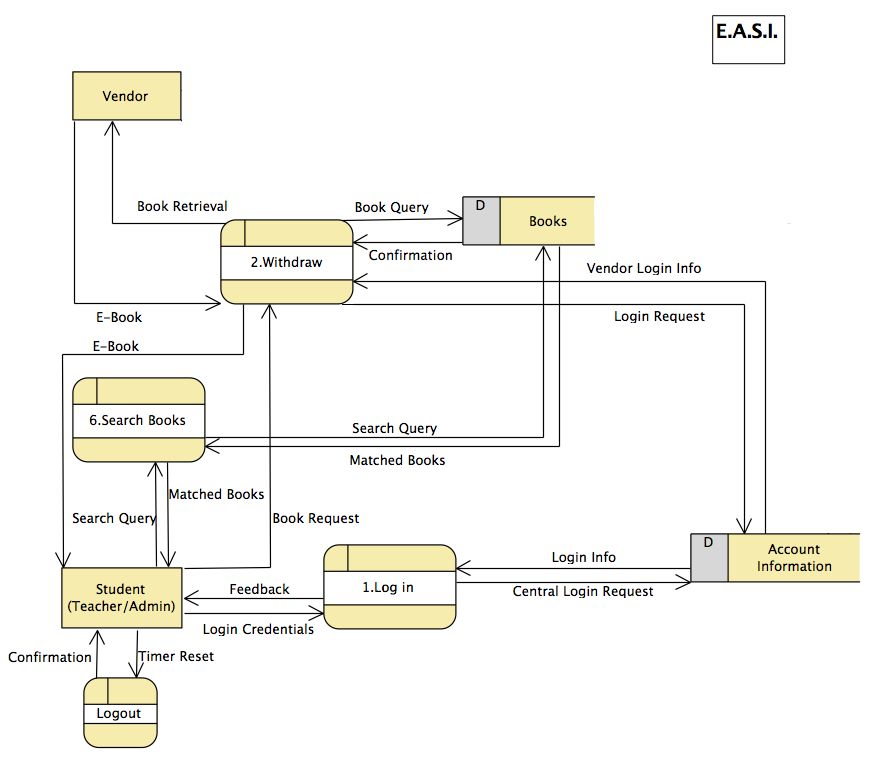 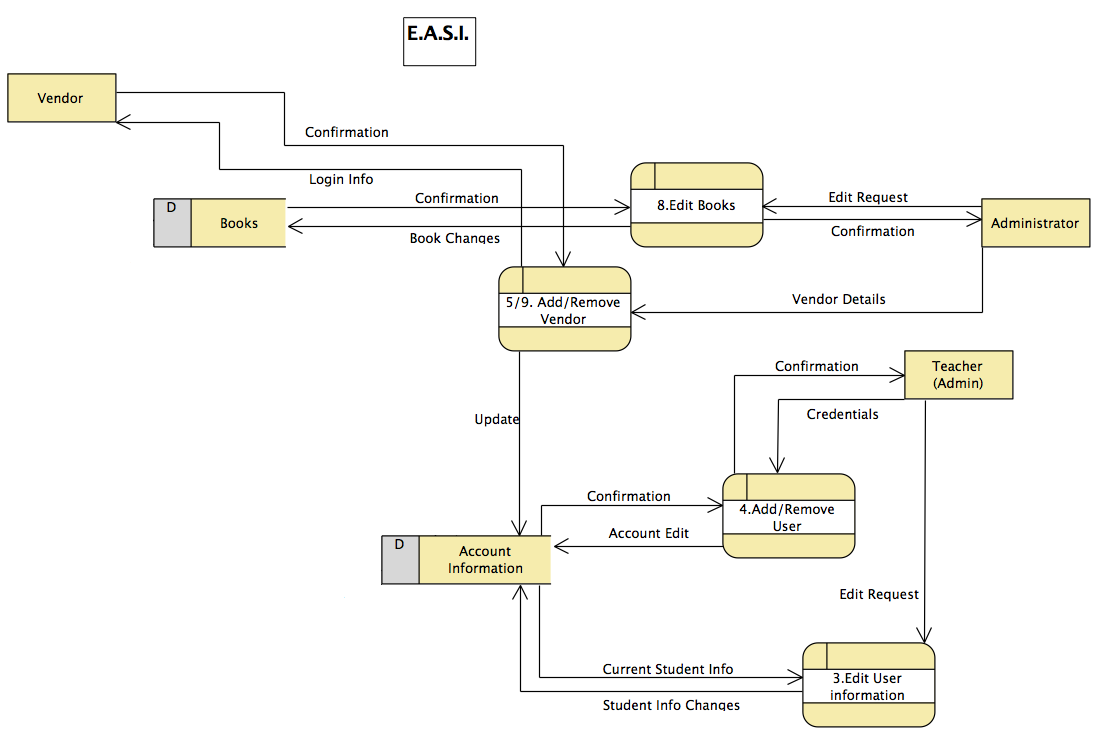 DFD – Level 1 - Withdraw
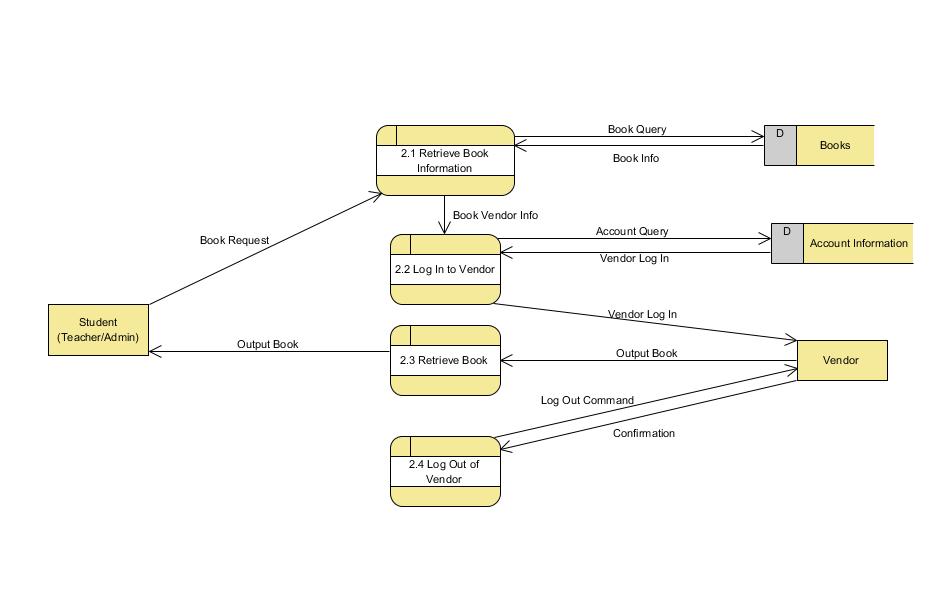 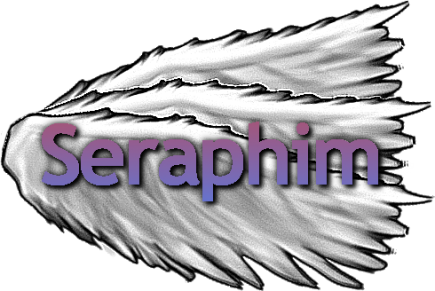 DFD – Level 1 – Vendor
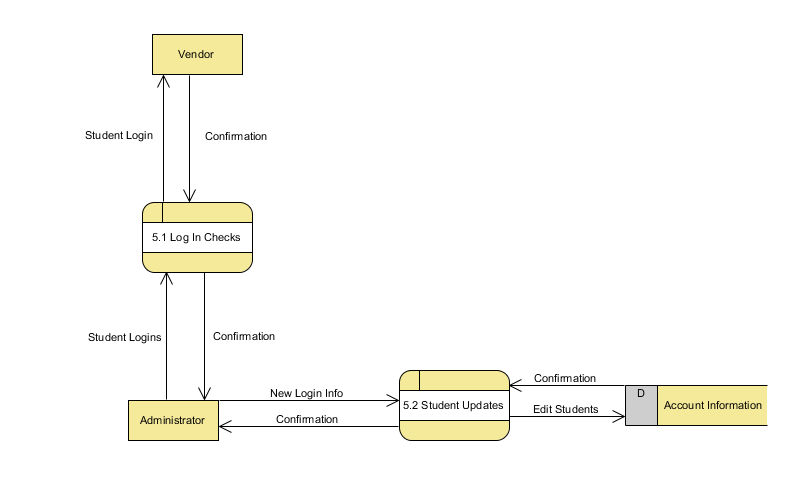 Functional Requirements
All users can log-in
All users can search e-books
All users can withdraw e-books
Teachers can edit student information
Teachers can access teacher’s editions
Administrators can edit vendor information
Administrators can edit all user types
Administrators can edit e-books information
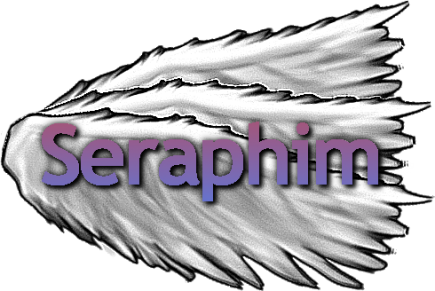 Non-Functional Requirements
Responsive
Scalable
Secure
Viewable
Intuitive
Maintenance
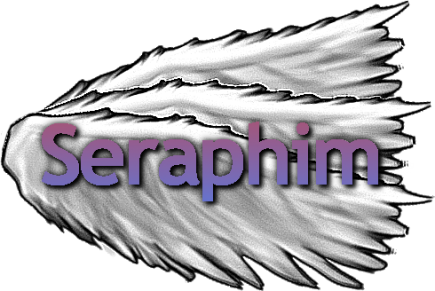 Data Dictionary – My Account
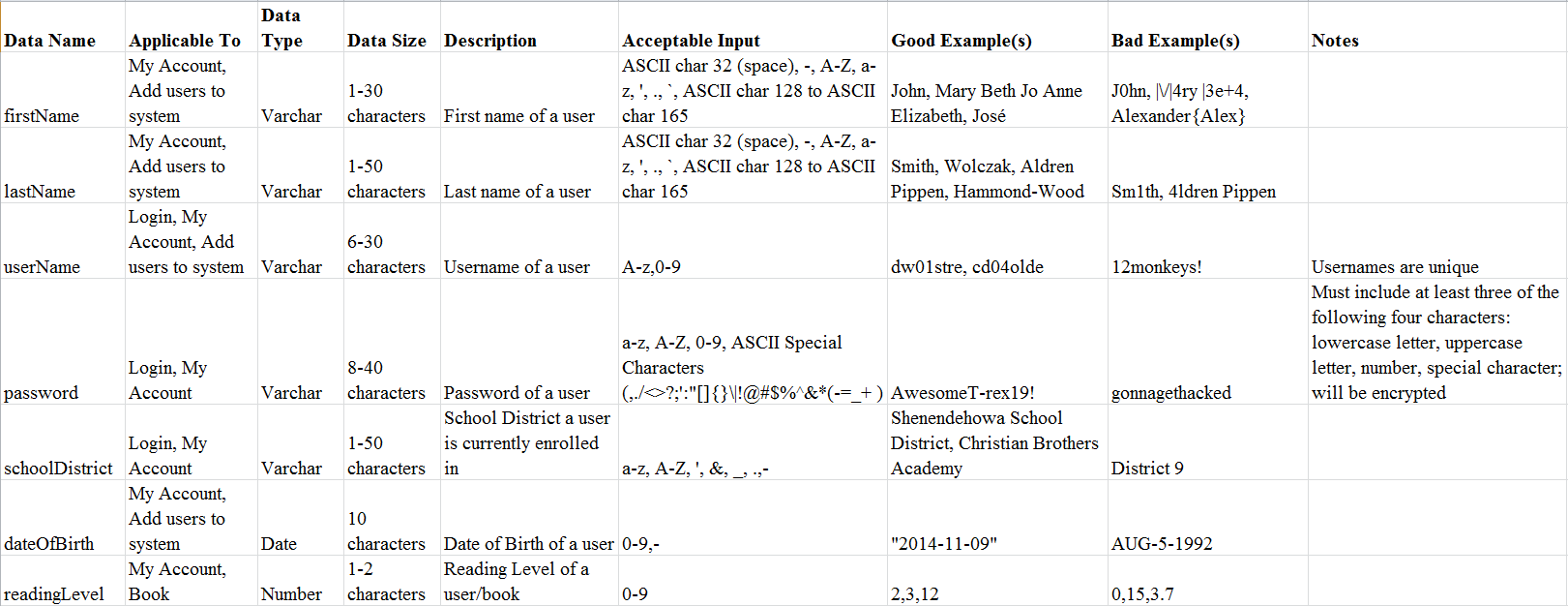 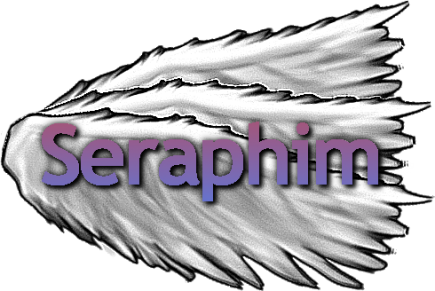 Data Dictionary - Books
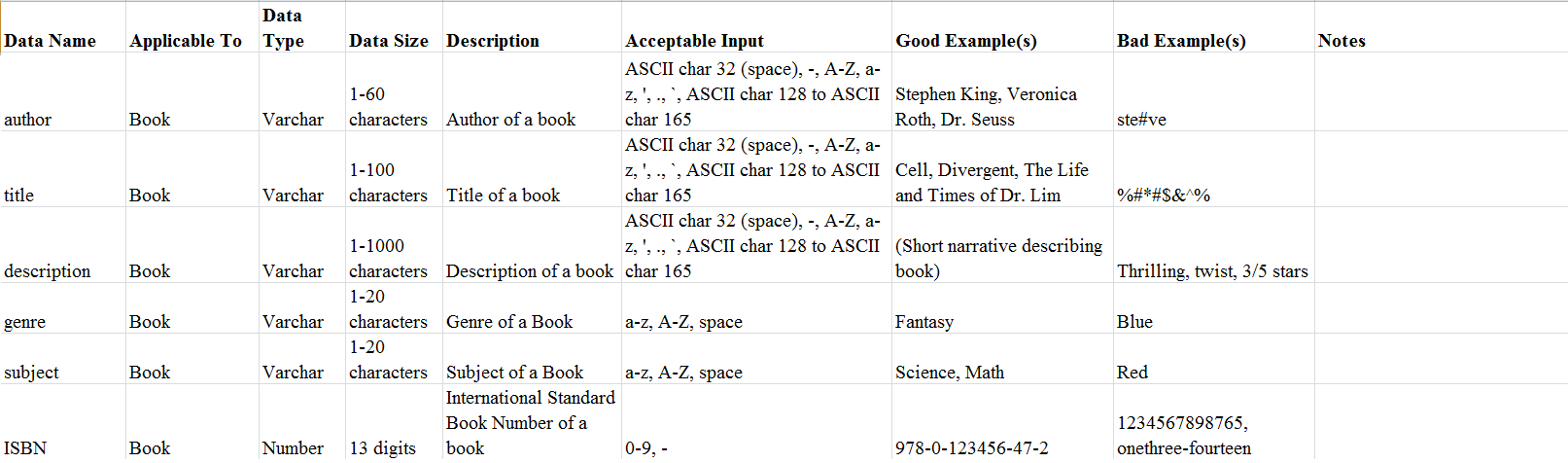 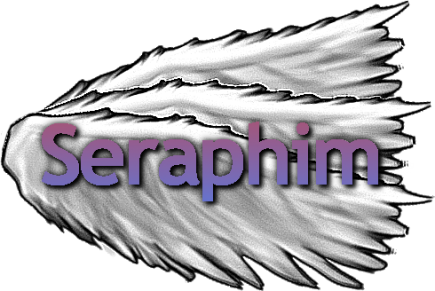 Unit Tests - Directory
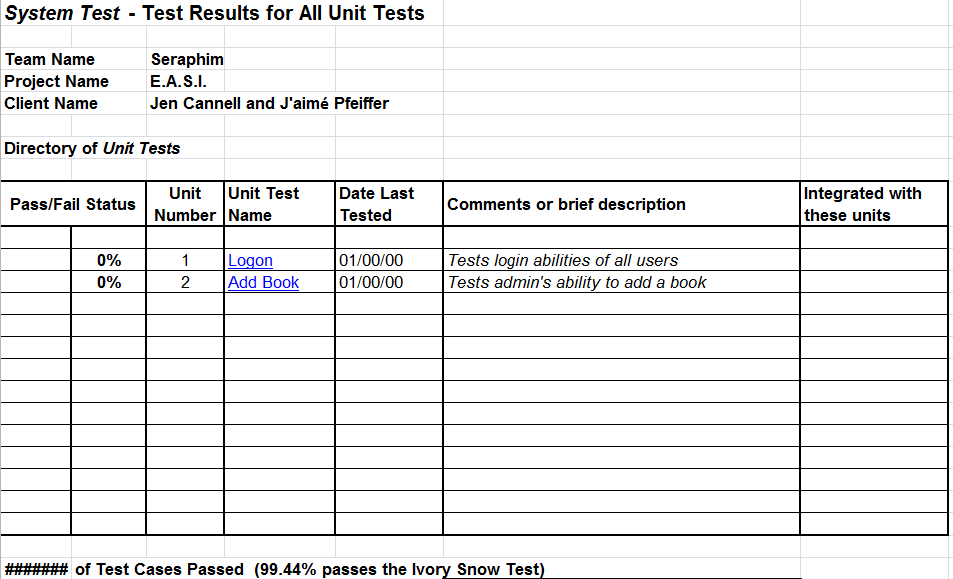 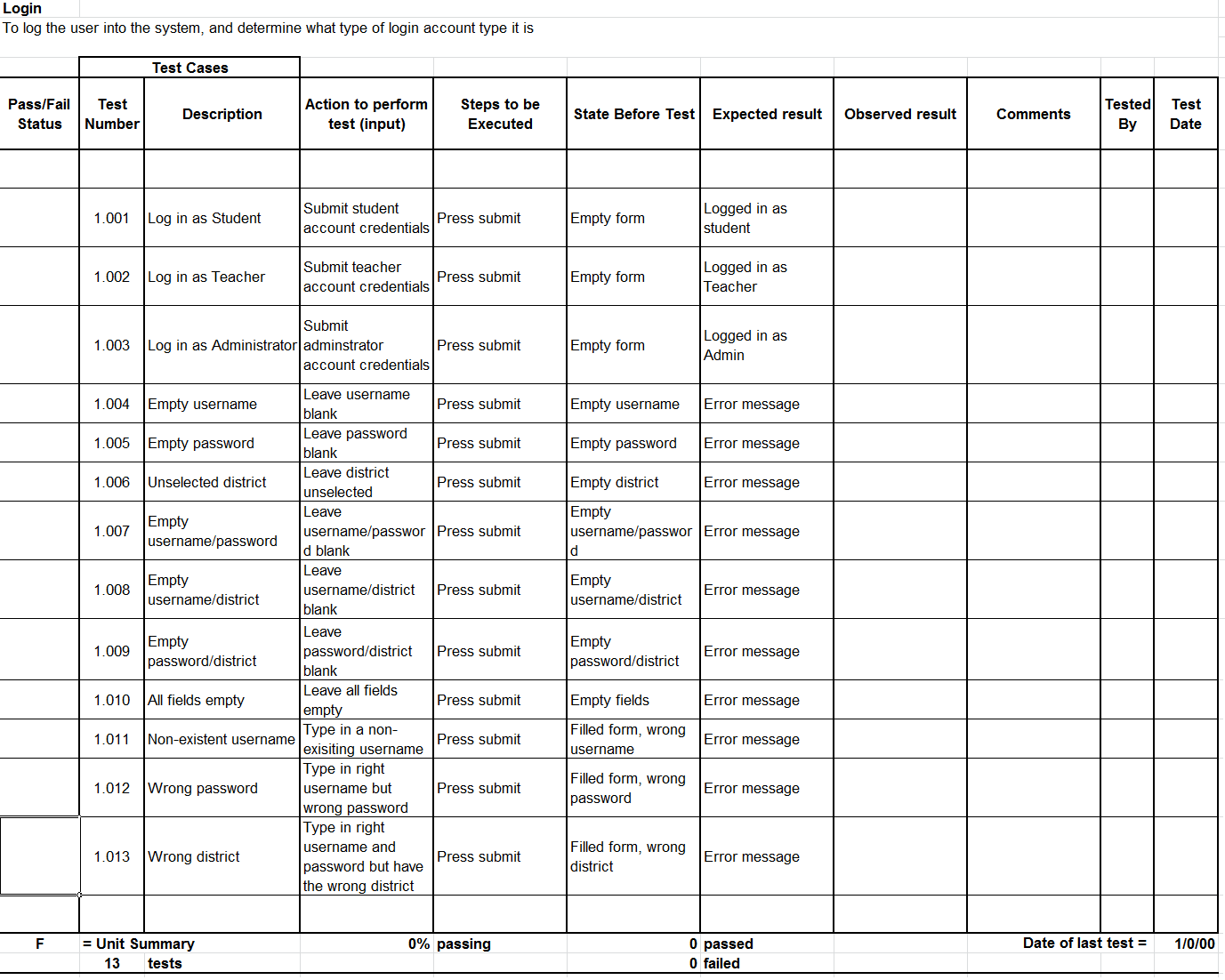 Unit Test - Login
Prototype – Access Screen
http://oraserv.cs.siena.edu/~perm_seraphim/prototypes/
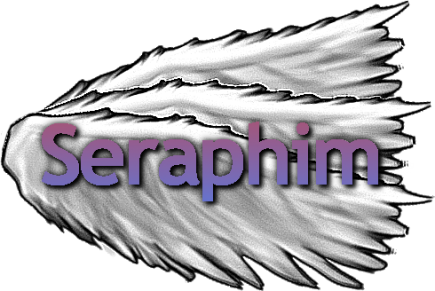 Main Website
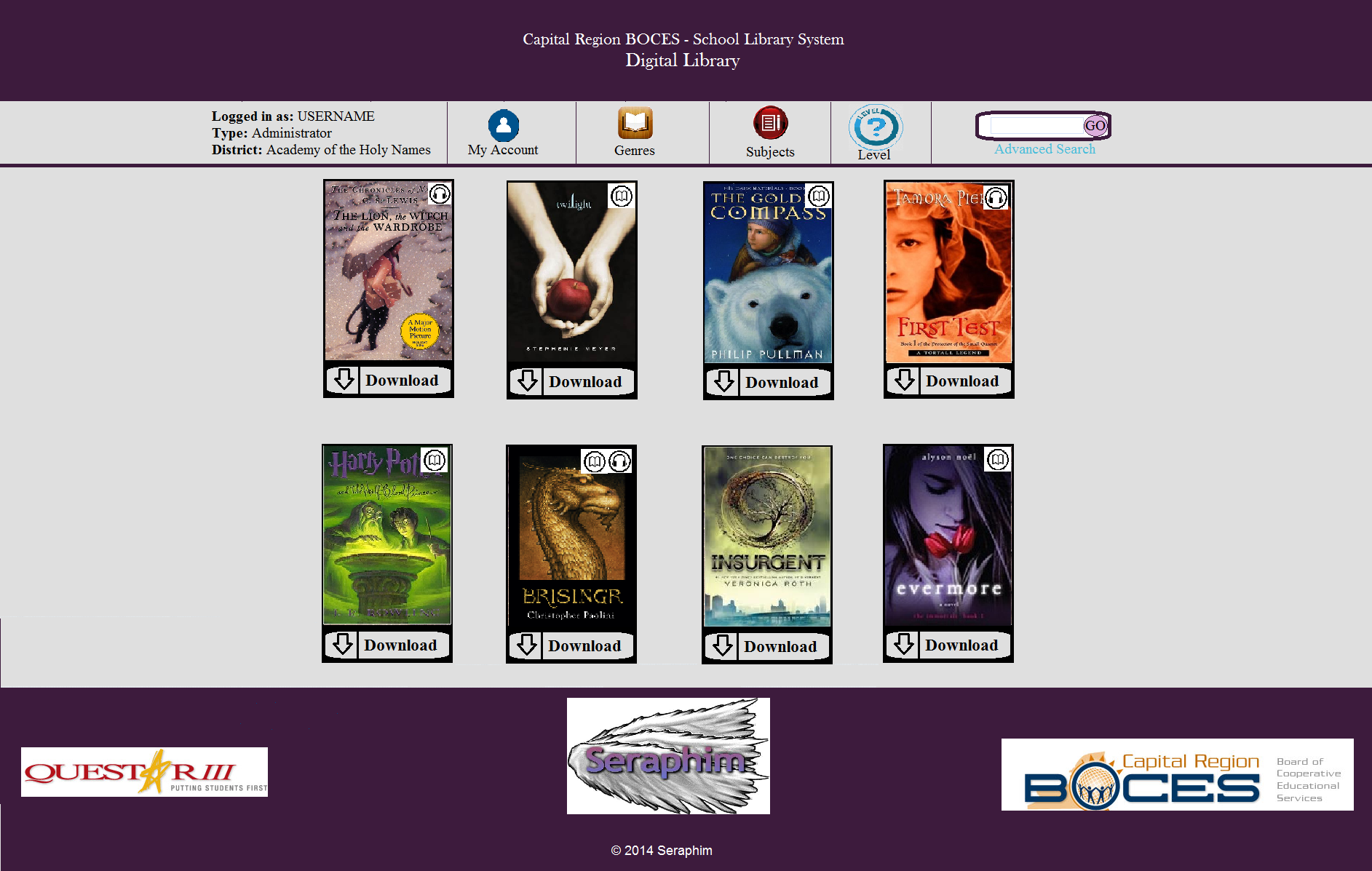 Timeline
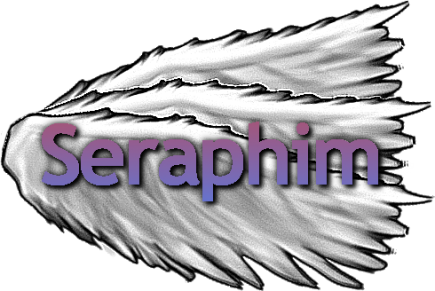 What’s Next?
Prototype – Database, Main Screen
Detailed Design
Kill the Dragon!!!
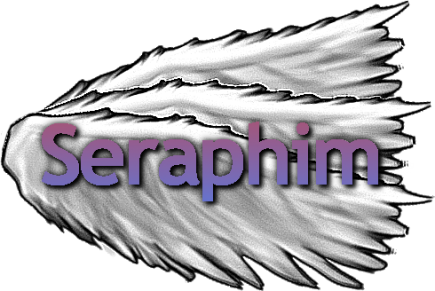 Questions?
Agenda
What’s Next
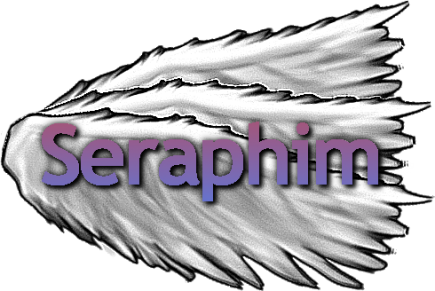